EVALUATING THE PREDICTIVE POTENTIAL OF ANTI MULLERIAN HORMON (AMH) FOR OVARIAN RESPONSE IN FERTILITY PRESERVATION: A RETROSPECTIVE ANALYSIS
ART (IVF, IVM, Fertility preservation, Endometriosis)
Sivan Skvirsky; Shirly Lahav; Idit Blais; Mara Koifman; Zofnat Wiener; Grace Younes; Galia Oro.

Carmel Medical Center - HAIFA
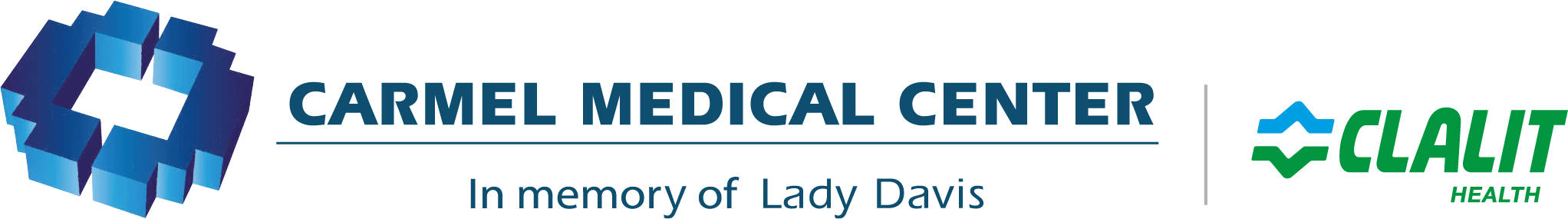 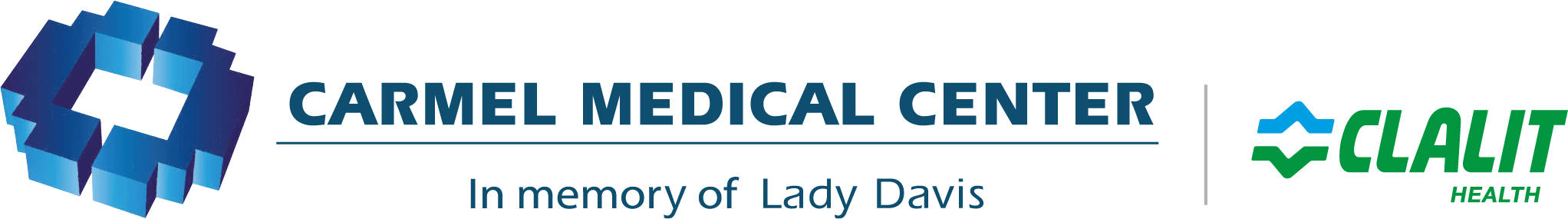 Investigate whether AMH can serve as a predictive tool for assessing ovarian response in medical and social fertility preservation treatments. Introduction: AMH has gained heightened interest as a reliable marker for assessing ovarian reserve. Nevertheless, this correlation has not been investigated in the context of fertility preservation, particularly among low responder women.
AIM
MATERIALS AND METHODS
Women undergoing fertility preservation were stratified based on indication (medical or social) between October 2012 and August 2023. A separate analysis was performed for those with a low ovarian reserve. Data, including age, BMI, parity, basal levels of FSH and AMH, along with treatment protocol, gonadotropin total dose and number of oocyte retrieved and frozen, were collected. Sub analysis of the association between AMH levels and treatment response was performed within each subgroup.
RESULTS
Of 580 women 375 were included in the study, 122 for social fertility preservation and 253 medical preservations (220 with low ovarian reserve). A significant correlation was found between AMH and treatment response measured by the number of oocytes retrieved (r=0.51) and frozen (r=0.46) in fertility preservation treatment in general and in sub analysis of both social preservation (r= 0.36, r=0.4) and for women with low ovarian reserve (r=0.36, r=0.27). In a multivariate analysis including age, BMI and FSH the correlation remained statistically significant. After stratifying according to age, AMH was significantly associated with ovarian response only among women over 30y.
CONCLUSIONS
Our findings unveil its promising potential to predict also the ovarian response to treatment in fertility preservation patients and may guide tailoring effective individualized treatment